M4
Other Tools for the gender-responsive UNSDCF engagement
Knowledge Products
WomenCount
UN Info
Research reports
Survey 
Data
M4| Other Tools for the gender-responsive UNSDCF engagement
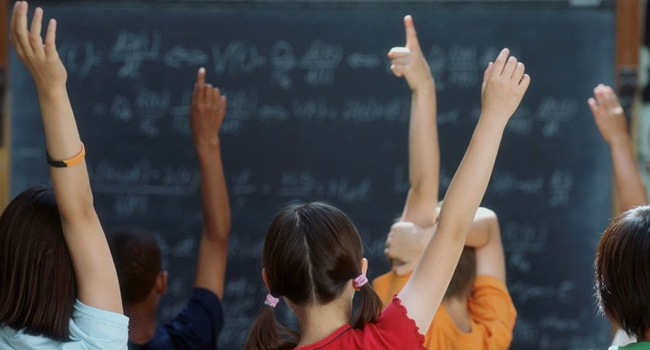 Questions?
Photo credit: www.flickr.com
M4| Other Tools for the gender-responsive UNSDCF engagement